Câu 1: Theo các con. Virus Corona (COVID - 19) truyền từ người sang người qua mấy đường chính?
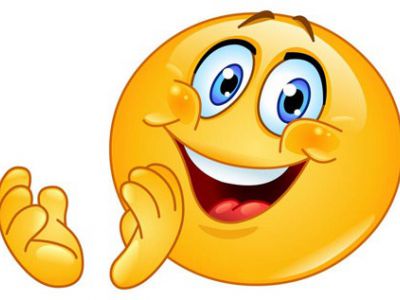 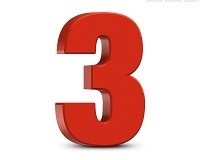 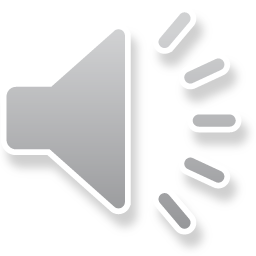 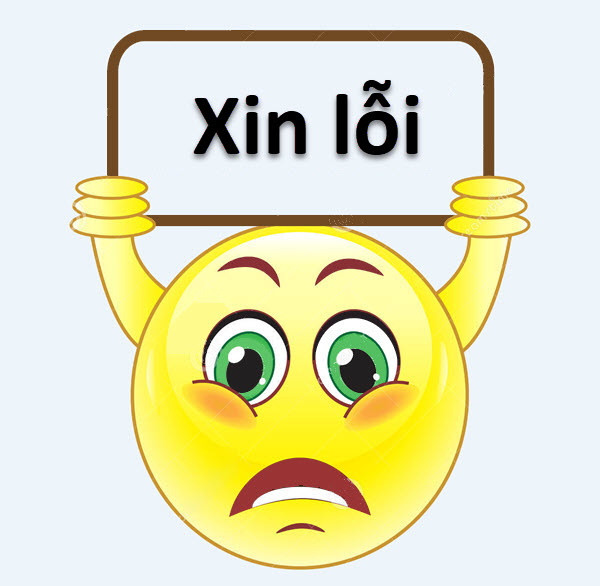 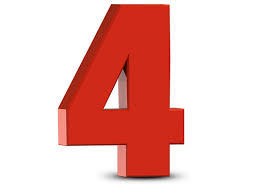 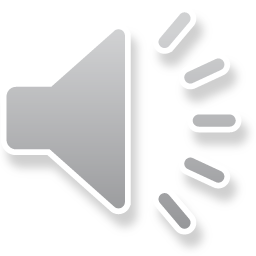 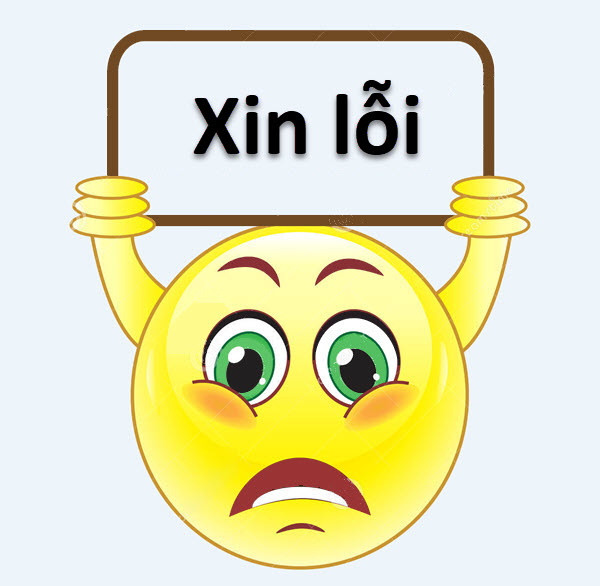 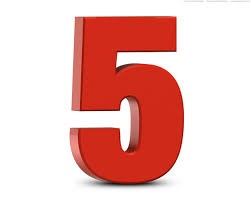 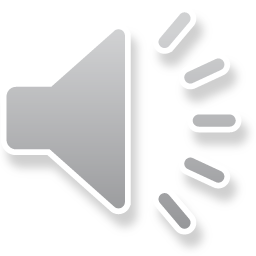 Câu 2: Để chủ động phòng chống dịch COVID - 19 Bộ y tế gửi đến người dân thông điệp gì?
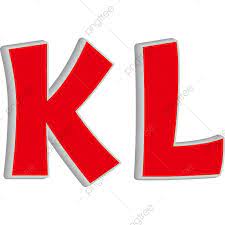 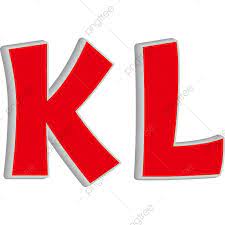 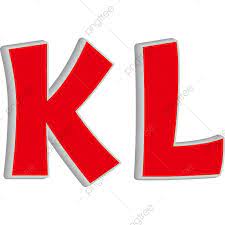 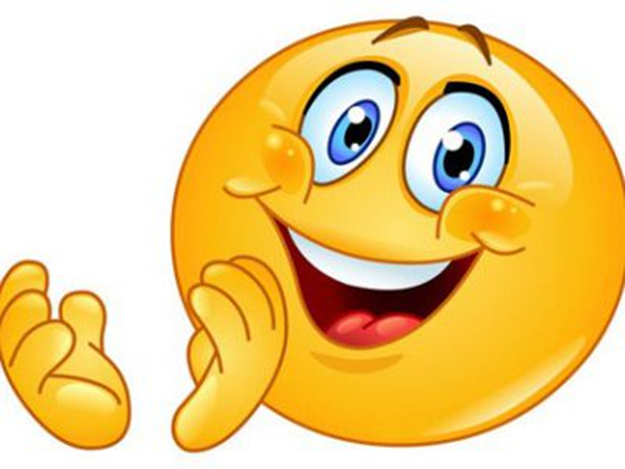 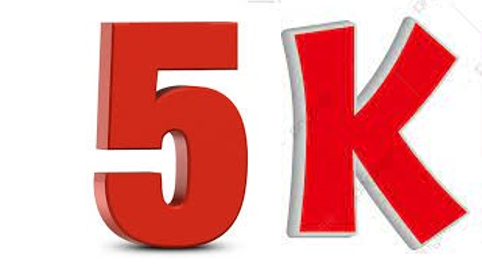 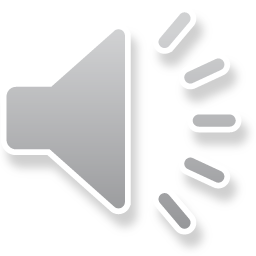 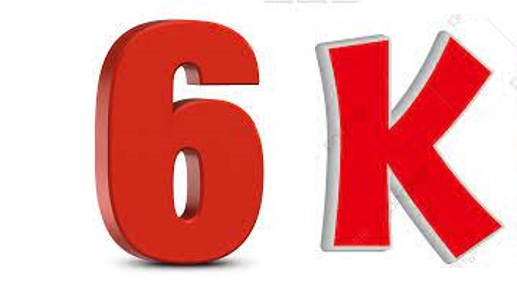 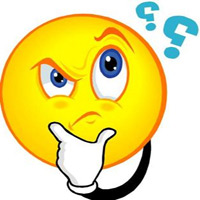 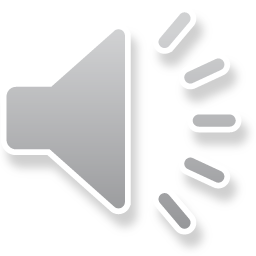 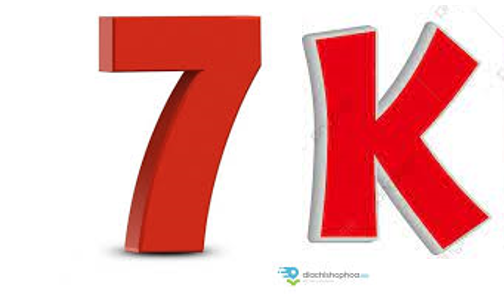 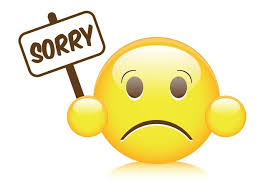 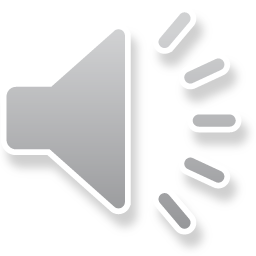 Câu 3: Chúng ta làm gì để phòng chống bệnh COVID - 19?
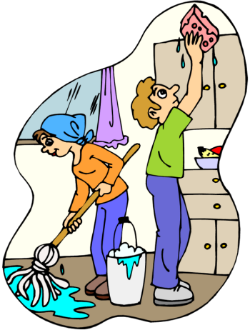 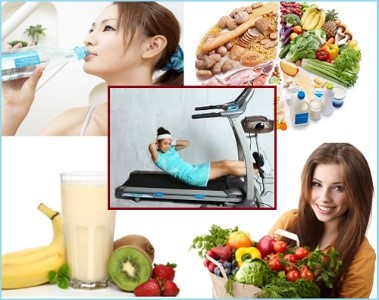 Vệ sinh cá nhân và môi trường xung quanh sạch sẽ
Ăn uống đủ chất, tập thể dục thường xuyên
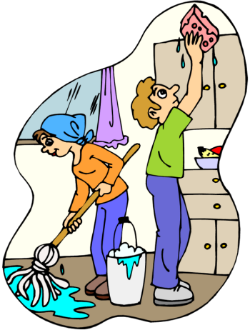 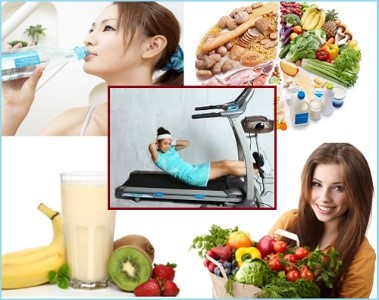 Cả 2 đáp án trên
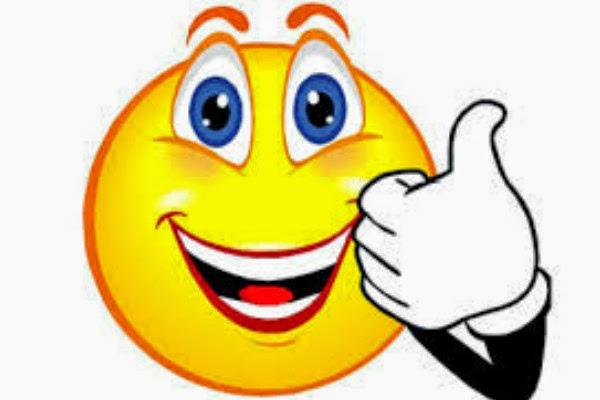 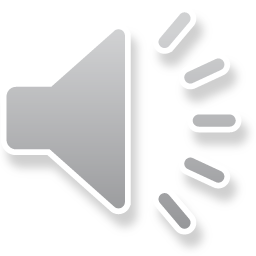 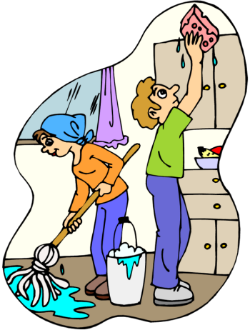 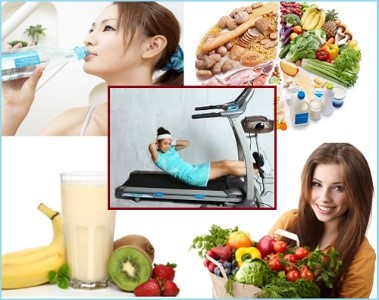 Cả 2 đáp án trên
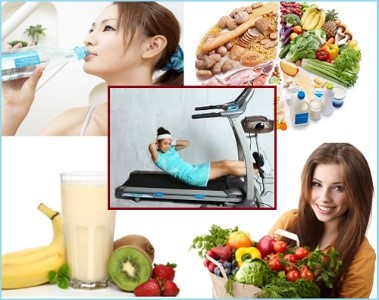 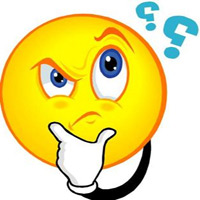 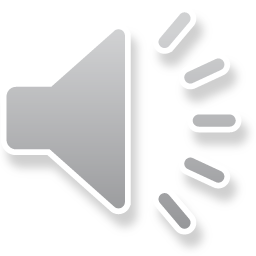 Ăn uống đủ chất, tập thể dục thường xuyên
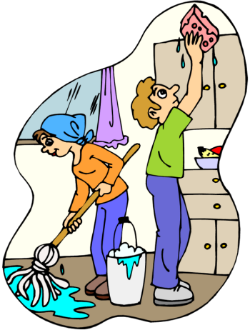 Vệ sinh cá nhân và môi trường xung quanh sạch sẽ
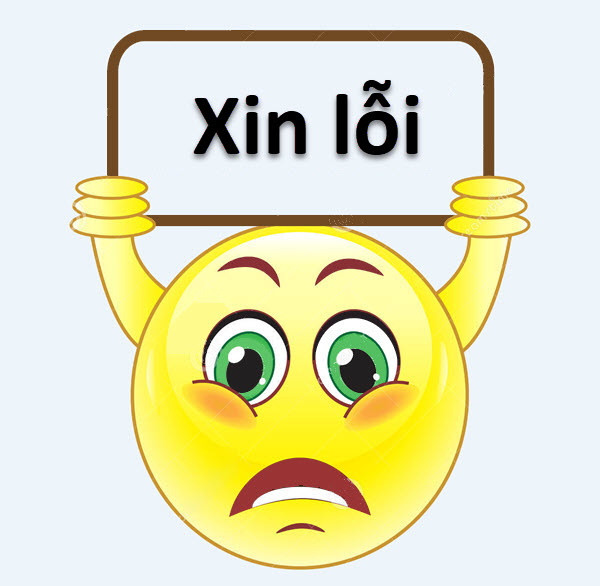 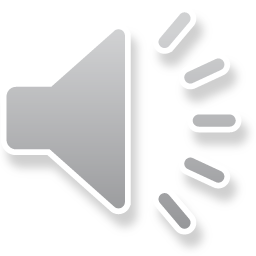 COVID - 19 gây bệnh cho cơ quan nào trên cơ thể?
Cơ quan  hô hấp
Cơ quan tiêu hóa
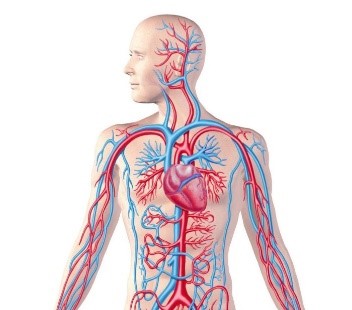 Cơ quan tuần hoàn
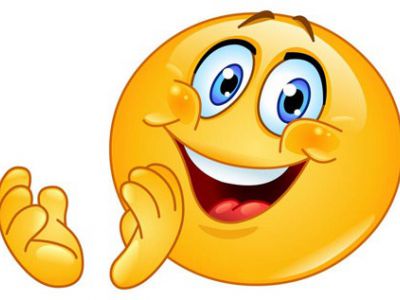 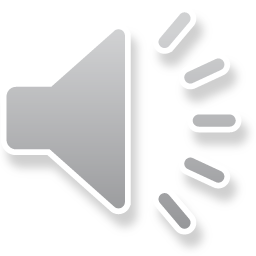 Cơ quan  hô hấp
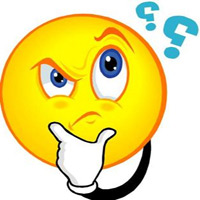 Cơ quan tiêu hóa
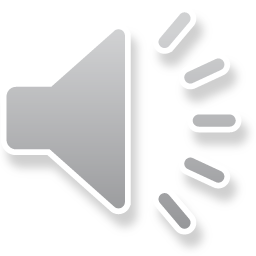 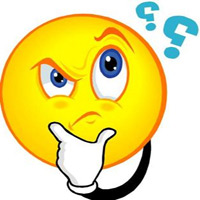 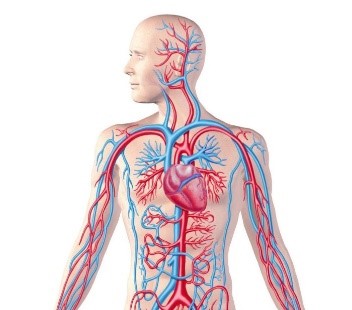 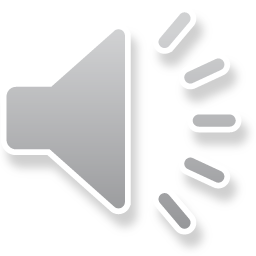 Cơ quan tuần hoàn
Câu 5: Người mắc bệnh COVID - 19 có những biểu hiện gì?
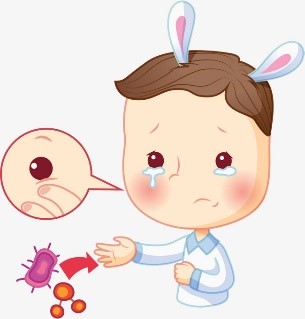 Sốt, ho khan, mệt mỏi, đau cơ.
Đau bụng, đi ngoài.
Đau mắt
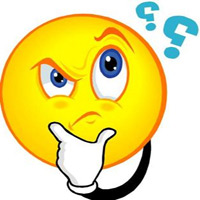 Đau bụng, đi ngoài.
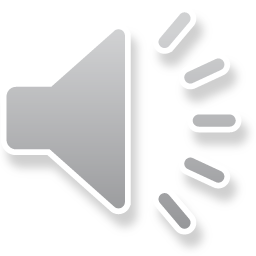 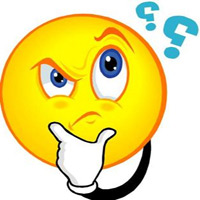 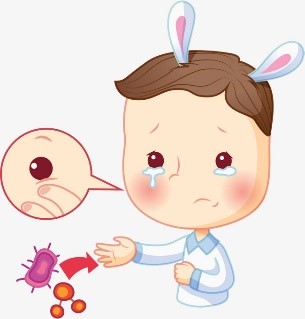 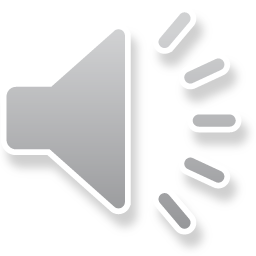 Đau mắt
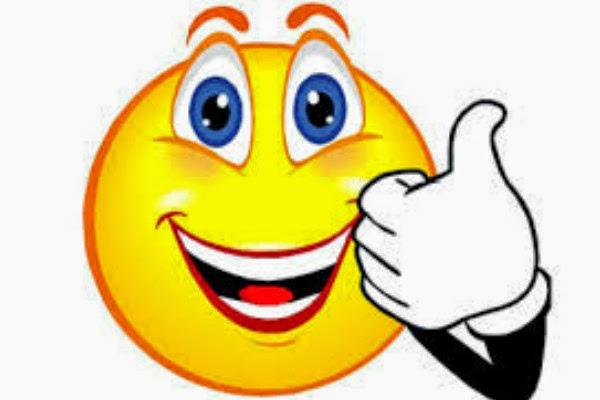 Sốt, ho khan, mệt mỏi, đau cơ.
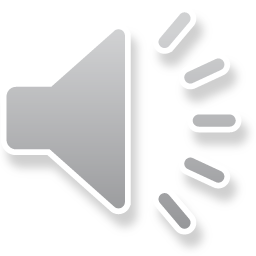